Matrix Embedding Steganography Using Linear Block Code
Speaker:陳奕君
Presentation Date:2014/3/26
Outline
Linear block code
Construct the matrix
Error correction
(7,4) Standard array
Steganography process
Advantage and disadvantage
Reference
Linear block code
Construct the matrix (1/3)
Construct the matrix (2/3)
Construct the matrix (3/3)
Error correction (1/2)
Error correction (2/2)
(7,4) Standard array
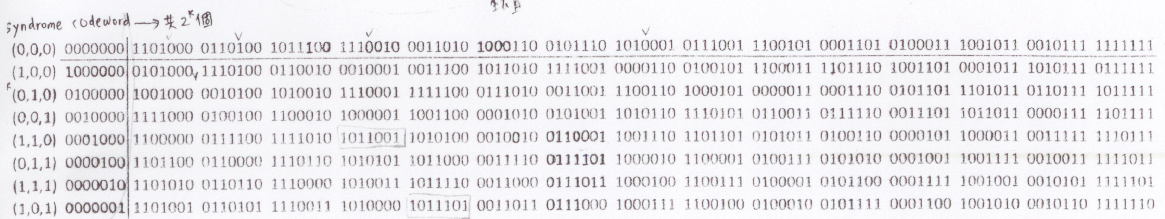 Steganography process
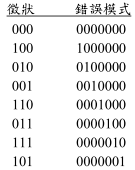 Advantage and disadvantage
優點：欲藏入3 bits 的秘密訊息，只需對於7 bits (data:4 + parity:3) 的掩護序列更改 1 bit 。
缺點：線性區塊碼若是 bits 數更多，例如10 bits則空間中會存在 210 個向量，影響效能。

其他錯誤更正碼也可以用來做資訊隱藏，例如：BCH-code, Turbo code, Convolutional code
Reference
Linear block code ─ http://cnx.org/content/m18174/1.3/
Shu Lin and Daniel J. Costello, “Error Control Coding – Fundamentals and Applications,” Second Edition, 2004. (歐亞書局代理)
Todd K. Moon, “Error Correction Coding – Mathematical Methods and Algorithms” 2005. (全華科技圖書代理)